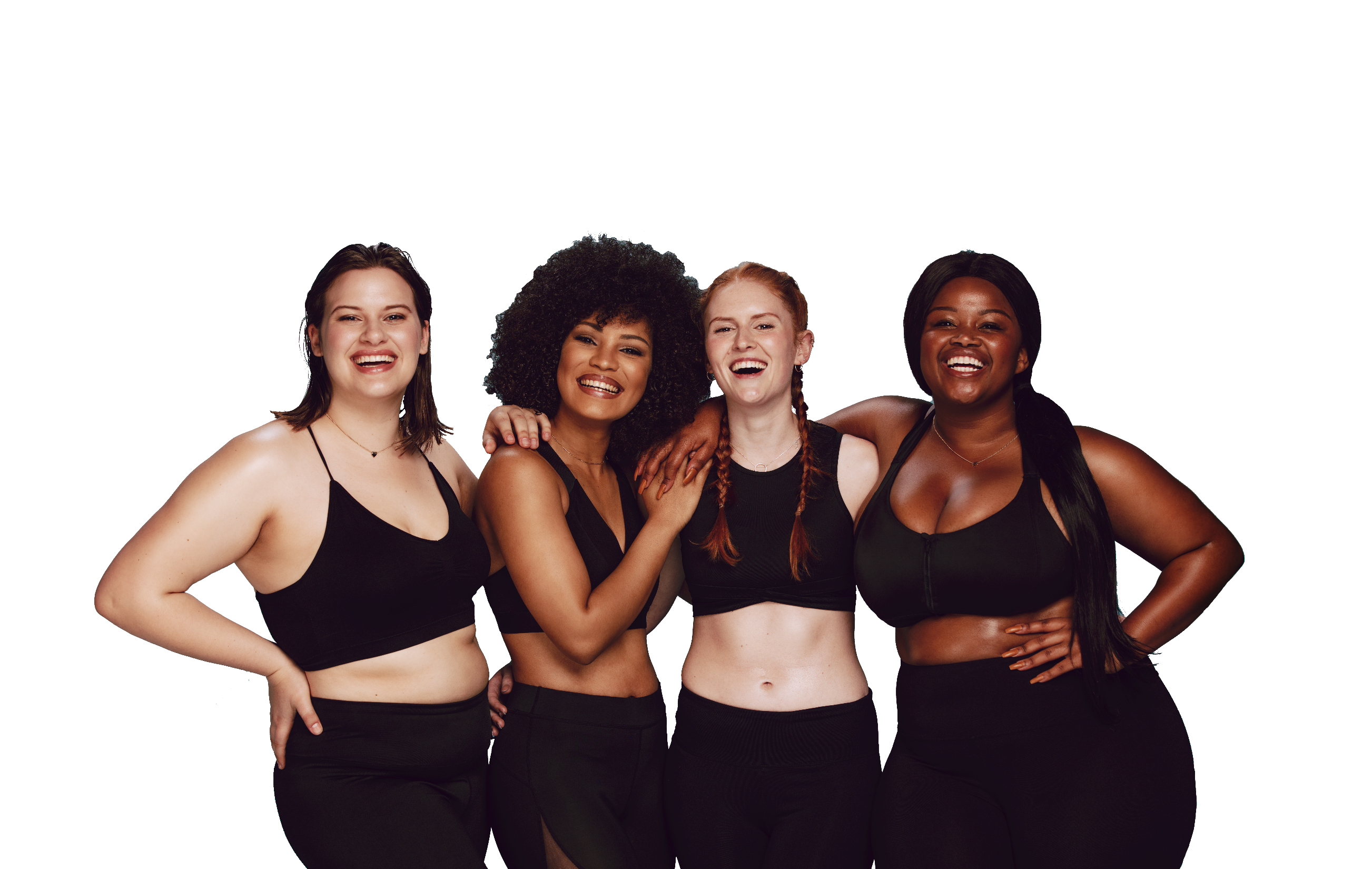 FUN &
HEALTHY
28 DAY WEIGHT LOSS JOURNEY
MODULE FOUR
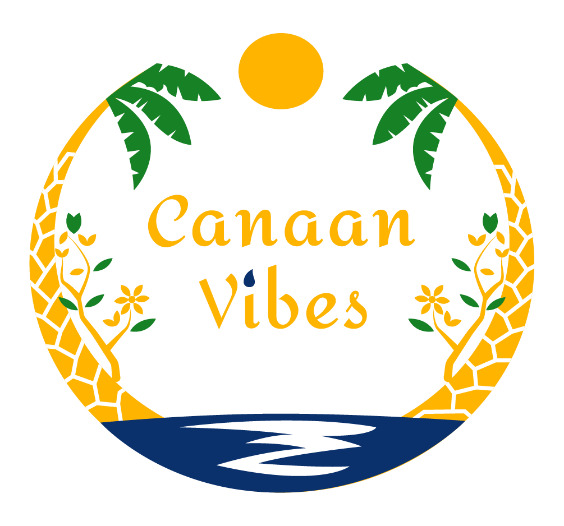 TASK
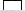 DAY 4
Start your day today by squeezing ½ a lemon into a warm glass of water. Continue this through the end of the program.
DAY 4
Vitamins
Vitamins are organic compounds containing carbon, which is essential for life. They are either water- or fat-soluble, meaning they either need water or fat to be digested and absorbed.
Water-soluble include (all are B-vitamins expect for Vitamin C): 
Vitamin C 
Thiamin   
Riboflavin 
Niacin 
B6 
B12 
Folic acid 
Biotin 
Pantothenic acid
Fat-soluble include: 
Vitamin A 
Vitamin D 
Vitamin E 
Vitamin K
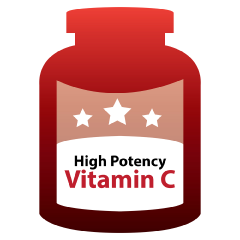 Vitamins
DAY 4
Vitamin A 

Active form is retinal
Inactive form (which is activated by the body) is carotene (i.e., beta carotene found in carrots) 
Vital for vision, especially night vision 
Needed for repair of tissue and bone 
Involved in reproduction and fetal development 
Helps immune system function 
Food sources include whole eggs, dairy, beef liver, dark green vegetables, yellow/orange colored vegetables
DAY 4
Vitamins
B-Vitamins 
A group of vitamins that are all involved in turning the food we eat into useable energy by the body.  They include thiamin, riboflavin, niacin, B6, B12, folic acid, biotin, pantothenic acid. 
Some B vitamins work solely to turn the food we eat into useable energy, others have additional roles: 
Thiamin (B1) assists the nervous system, heart muscle and regulates appetite 
Riboflavin (B2) plays a role in mucous membrane formation and skin formation 
B6 helps maintain normal homocysteine levels in the blood. Homocysteine is an amino acid that helps reduce the risk of heart disease
Folic acid (B9) helps form the brain and spinal cord during fetal development and is involved in cell division and red blood cell formation 
B-vitamins are widespread in the food supply. Found mostly in green vegetables, meats, dairy and fortified foods 
B12 is the only B-vitamin not found in plant foods and therefore needs to be supplemented for those who are vegan
DAY 4
Vitamins
Vitamin C 
Also known as ascorbic acid 
Functions as an antioxidant 
Assists the formation of collagen 
Needed for wound healing 
Decreases risks of cancer and heart disease 
Found in fruits and vegetables (especially citrus), bell peppers, kiwi, broccoli, strawberries, tomatoes, watermelon, potatoes, bananas and carrots
Vitamin D 
Known as the sunshine vitamin because we get most of what we need from sun exposure 
Needed for calcium absorption 
Helps maintain bones and teeth 
Prevents rickets and osteoporosis 
Assists in immune function, cell growth and fetal development 
Lately has been shown to reduce risks of some cancers 
Found in fatty fish, cod liver oil, dairy that has been fortified, egg yolks and beef liver
DAY 4
Daily Intentions
DAY 4
Food Diary
Be honest. Write down what you really eat.
Be accurate. Measure portions and read labels.
Be complete. Include every little scrap you eat.
CONGRATS
YOU DID IT!